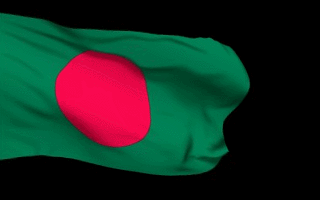 আমার সোনার বাংলা আমি তোমাই ভালবাসি
পরিচিতি
শিক্ষক পরিচিতি
শিক্ষক পরিচিতি
এসো আমরা কিছু ছবি দেখি?
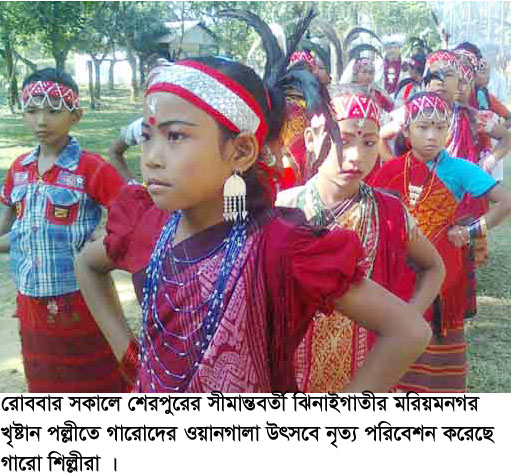 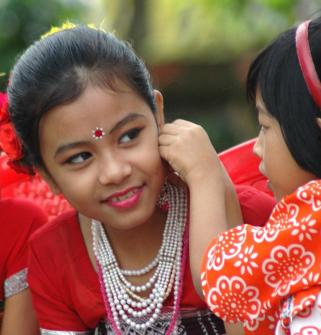 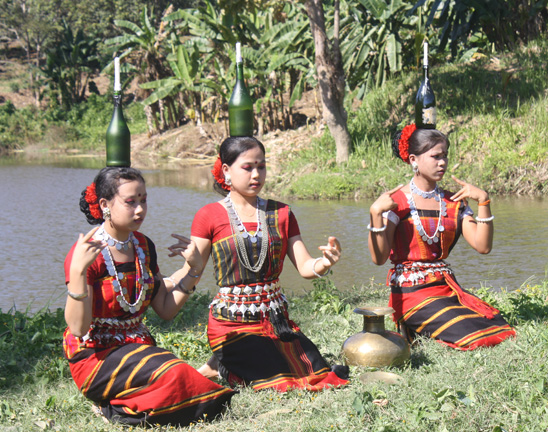 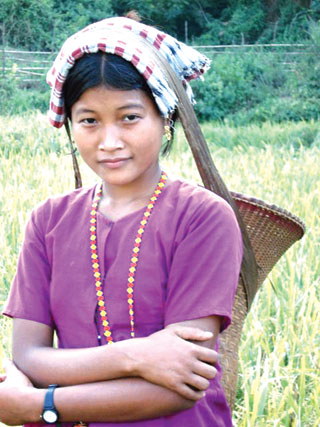 পাঠ পরিচিতি
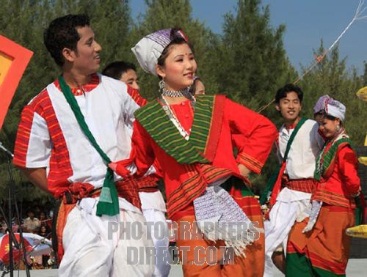 বাংলাদেশের ক্ষুদ্র জাতিসত্তা
এ.কে. শেরাম
শিখন ফল
এই পাঠ শেষে শিক্ষার্থীরা---

১। লেখক পরিচিতি বলতে পারবে।

২। পাঠের অংশ বিশেষ শুদ্ধ উচ্চারণ রূপে পড়তে পারবে । 

৩। ক্ষুদ্র জাতিগোষ্ঠী কারা তা বলতে পারবে।

৪। ক্ষুদ্র জাতিগোষ্ঠীর সংস্কৃতি ও জীবনাচার  ব্যাখ্যা  করতে পারবে।
জন্ম পরিচয়ঃ এ. কে. শেরাম ১৯৫২খ্রিশষ্টাব্দের ২৭শে ফেব্রুয়ারি, হবিগঞ্জ জেলার চুনারুঘাট উপজেলা বিশগাঁও গ্রামে জন্ম গ্রহন করেন ।
লেখক পরিচিতি
কর্ম জীবনঃ নৃজাতিগোষ্ঠী মুণিপুরিদের অধিকার আদায়ের সংগ্রামের অন্যতম কর্মী এ. কে. শেরাম মণিপুরি সাহিত্য সংকলন মৈরা’র প্রধান সম্পাদক । তিনি দীর্ঘদিন সরকারি ব্যাংকে চাকরি করেছেন । এখন অবসর জীবনযাপন করছেন ।
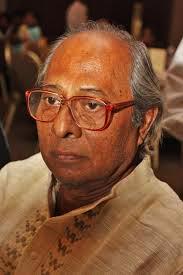 সাহিত্য চর্চাঃ ‘বসন্ত কুন্নি পাগলী লৈরাং’, ‘মণিপুরি কবিতা’, ‘চৈতন্যে অধিবাস’, ‘বাংলাদেশের মণিপুরি ত্রয়ী সংস্থাতির ত্রিবেণী সঙ্গমে’, নোঙ্গৌবী (মনিপুরি ছোটগল্প) ।
পুরস্কারঃ সোনামনি মেমোরিয়াল আওয়ার্ড।